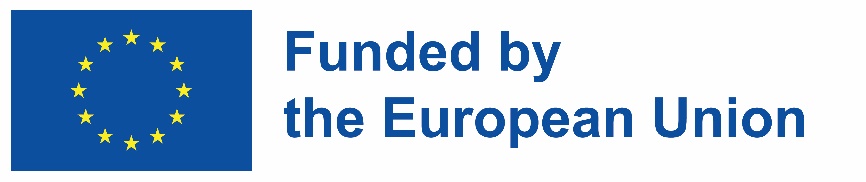 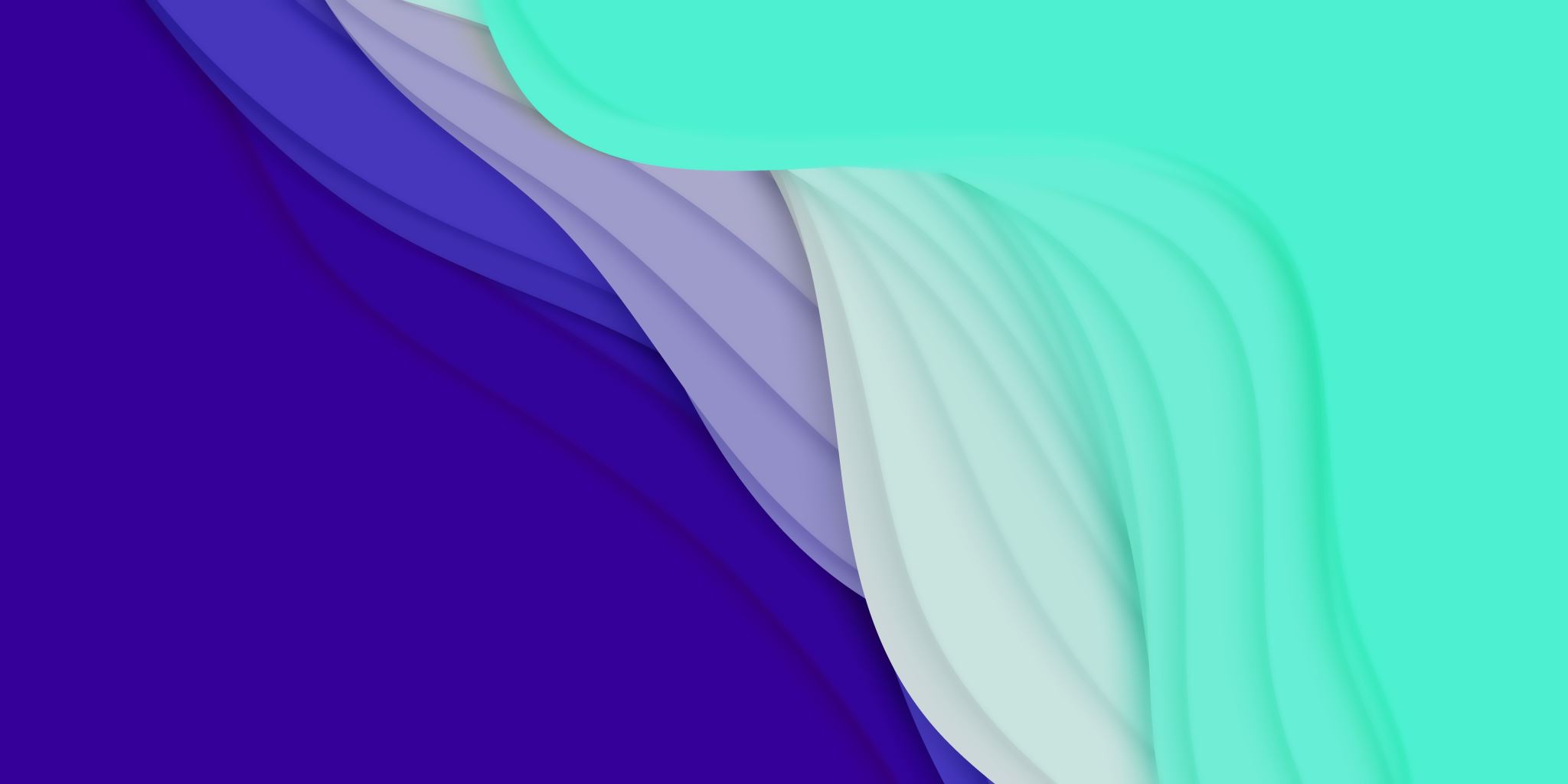 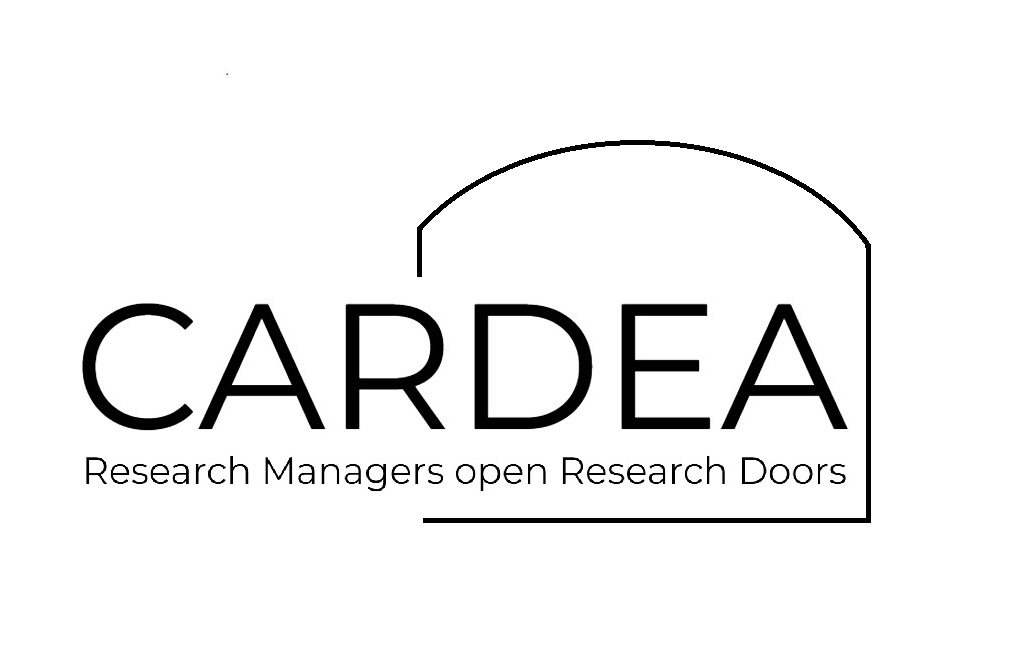 The CARDEA project is funded by the European Union. Views and opinions expressed are however those of the author(s) only and do not necessarily reflect those of the European Union or the European Research Executive Agency (REA). Neither the European Union nor REA can be held responsible for them.
Career Acknowledgement for Research Managers
Mihaela Albu
Politehnica University of Bucharest
Project: 101058572 — Cardea — HORIZON-WIDERA-2021-ERA-01
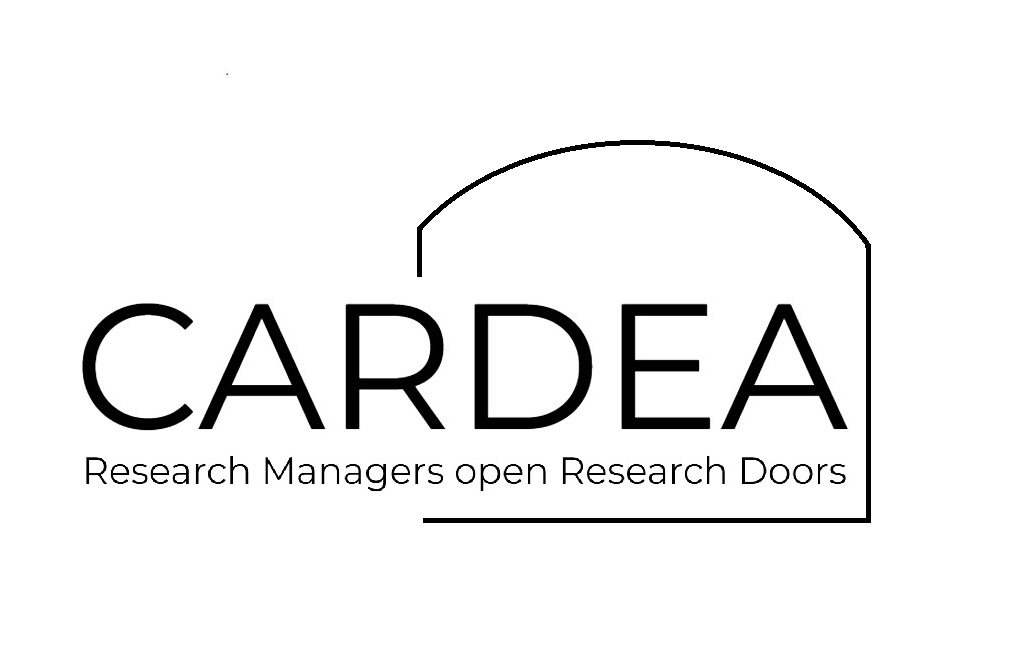 Priority deliverables
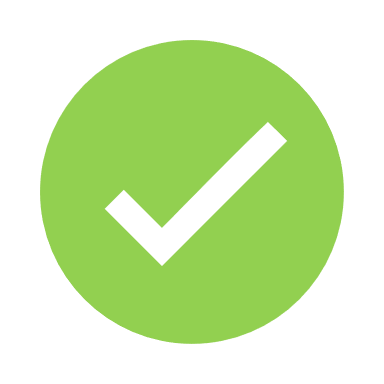 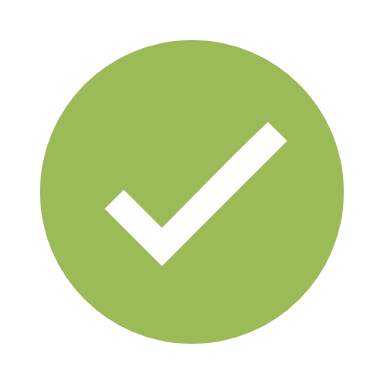 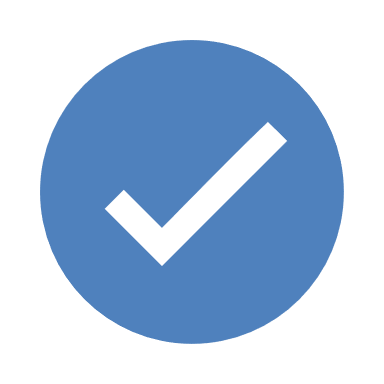 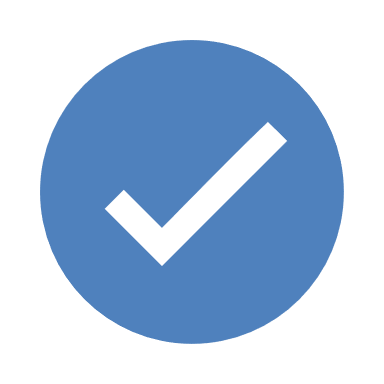 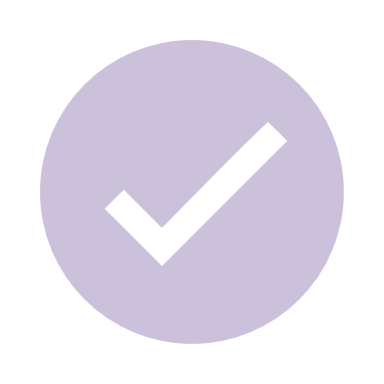 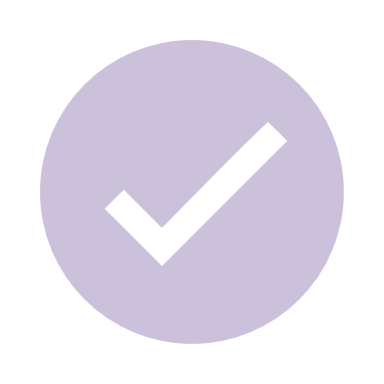 CARDEA matrix
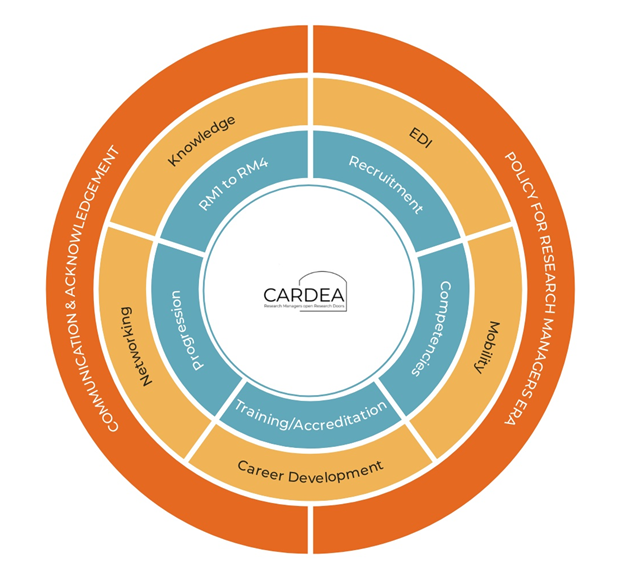 855 Research Managers 
97 unique questions (416 individual items)
demographics
employment
skills and education 
motivation and satisfaction 
professional networks 
Mobility
389 (45%) fully completed the survey (11 sections). 
456 (53%) respondents completed at least nine of the sections.
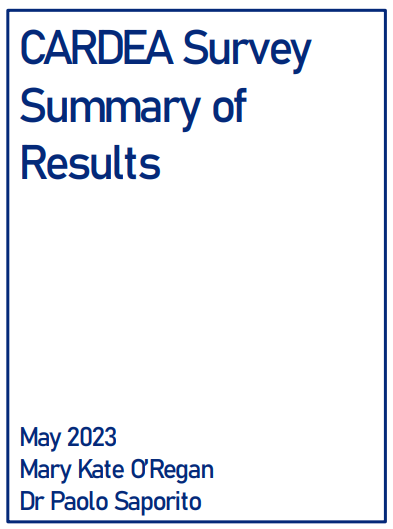 CARDEA RM Participant Profile
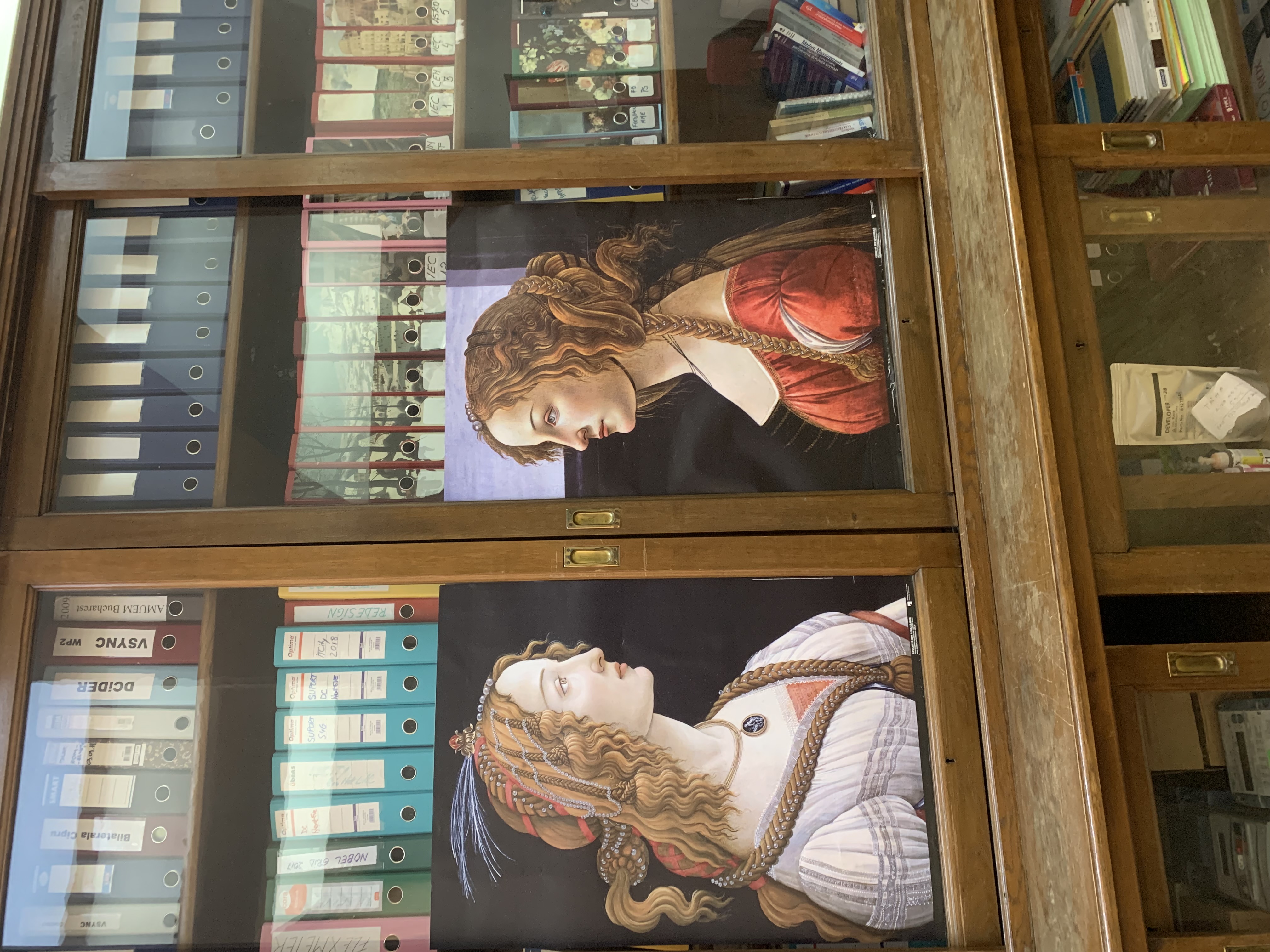 Average Age
EU Nationals
43 years
86.5%
Work and live in country of birth
2 Languages
87.6%
79.1%
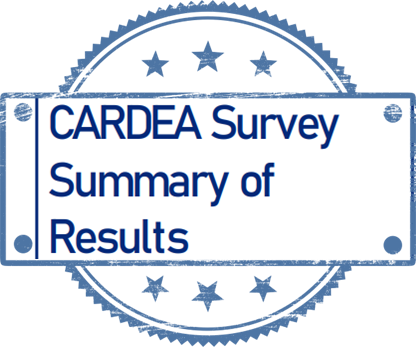 CARDEA RM Participant Profile
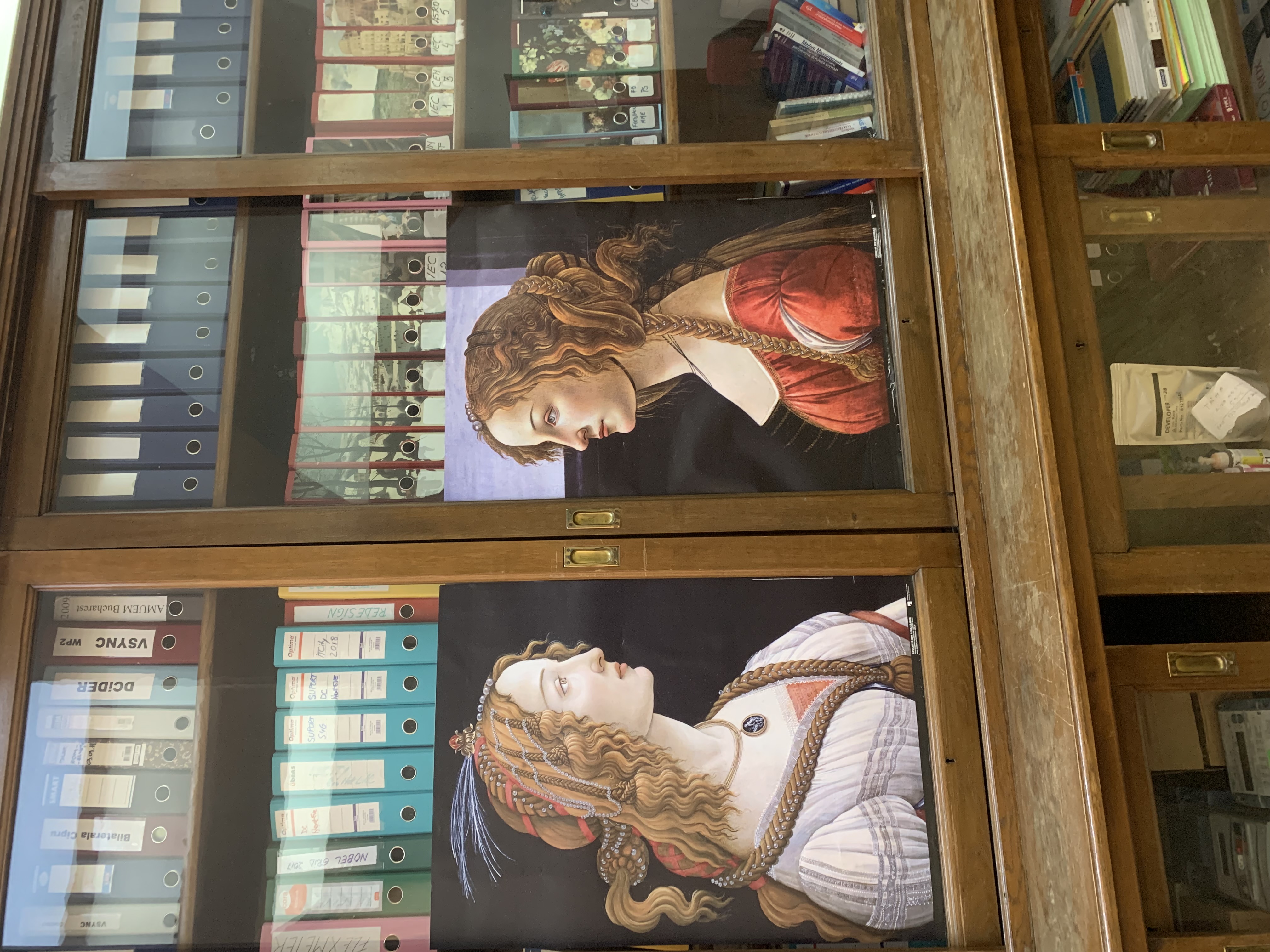 PhD
PhD and Masters
53.9%
90.8%
Member of a professional 
RM Association
Specific RM Qualification
42.5%
19%
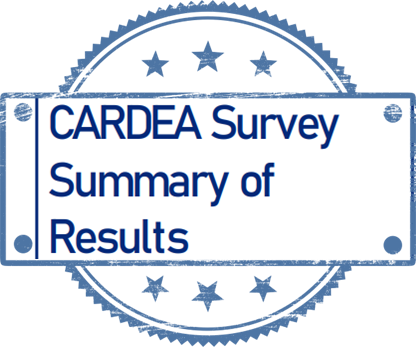 CARDEA RM Participant Profile
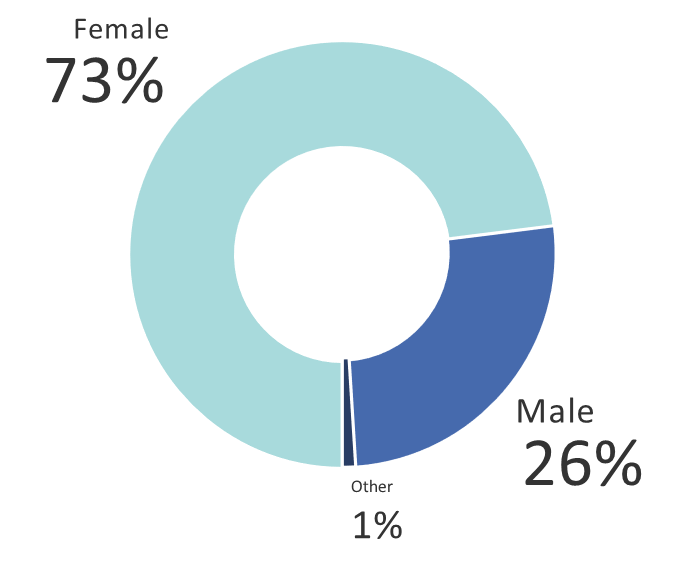 Gender
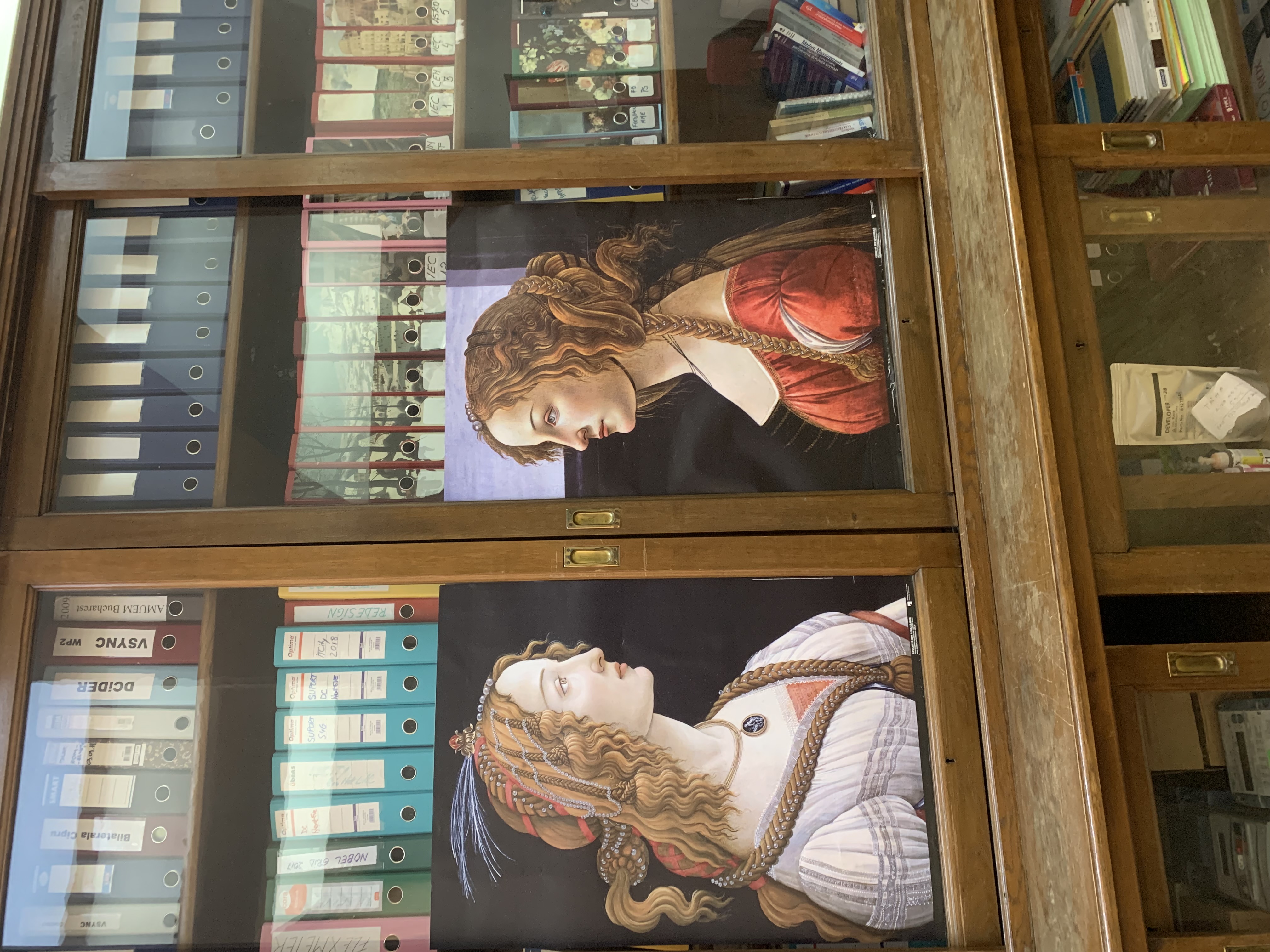 Earn less than 40k
53%
47%
Earn over 40k
Over 10 years
At least 6 years
21%
33%
RM Years of Experience
Salary Average = €37,600
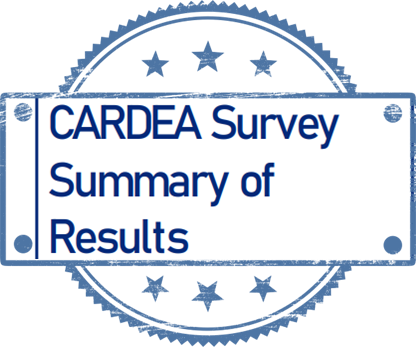 RM Employment and Salary Funding
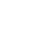 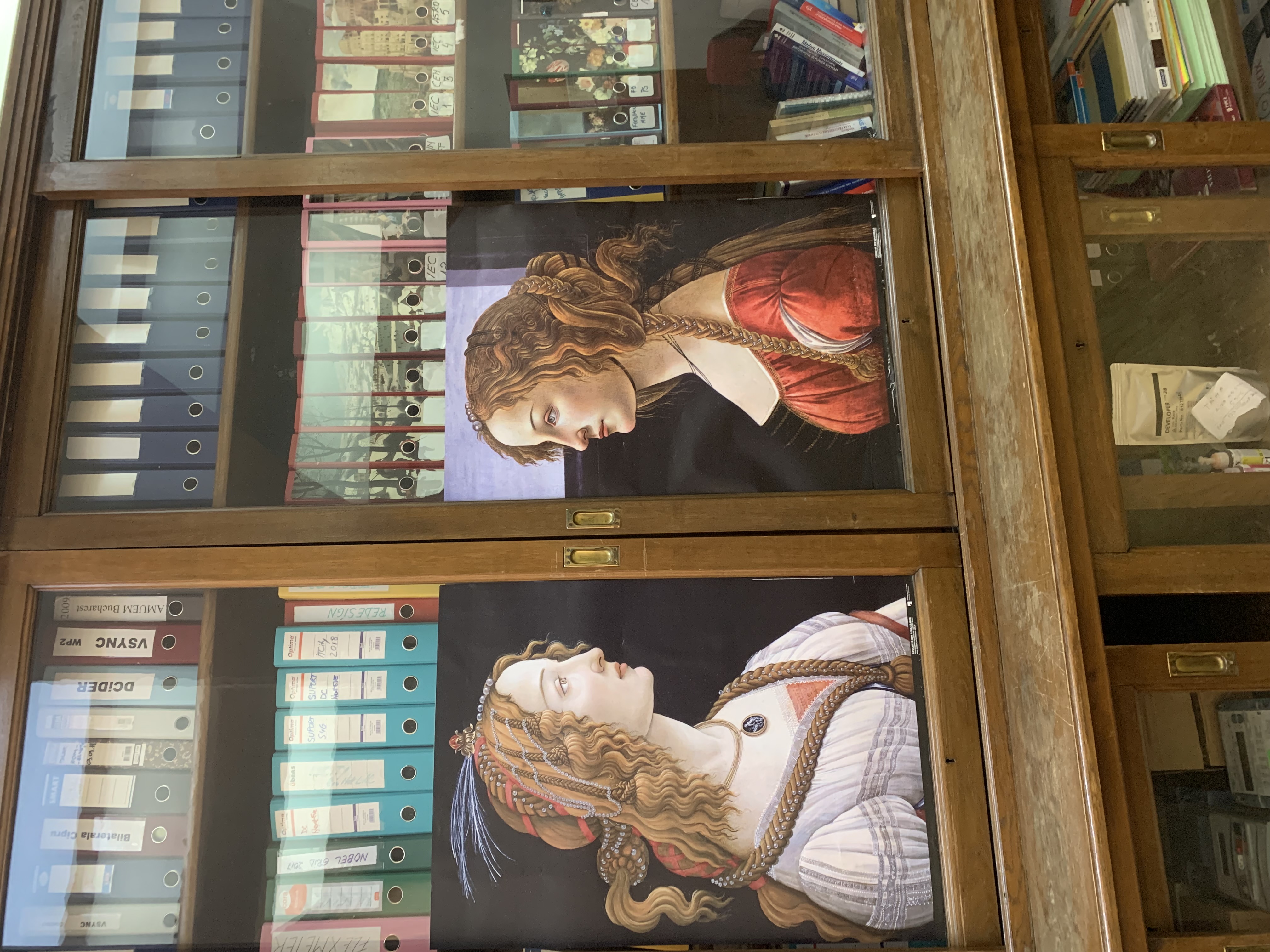 Fixed Term Employment Contract
Permanent or Equivalent Employment Contract
66%
34%
Core Funded
Research/Other
30%
70%
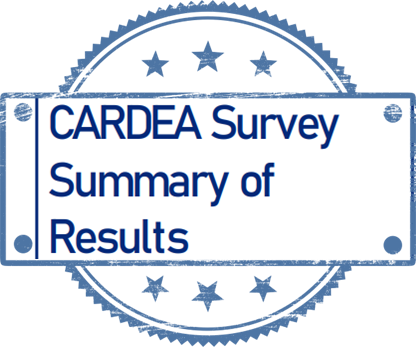 How RM's Work
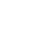 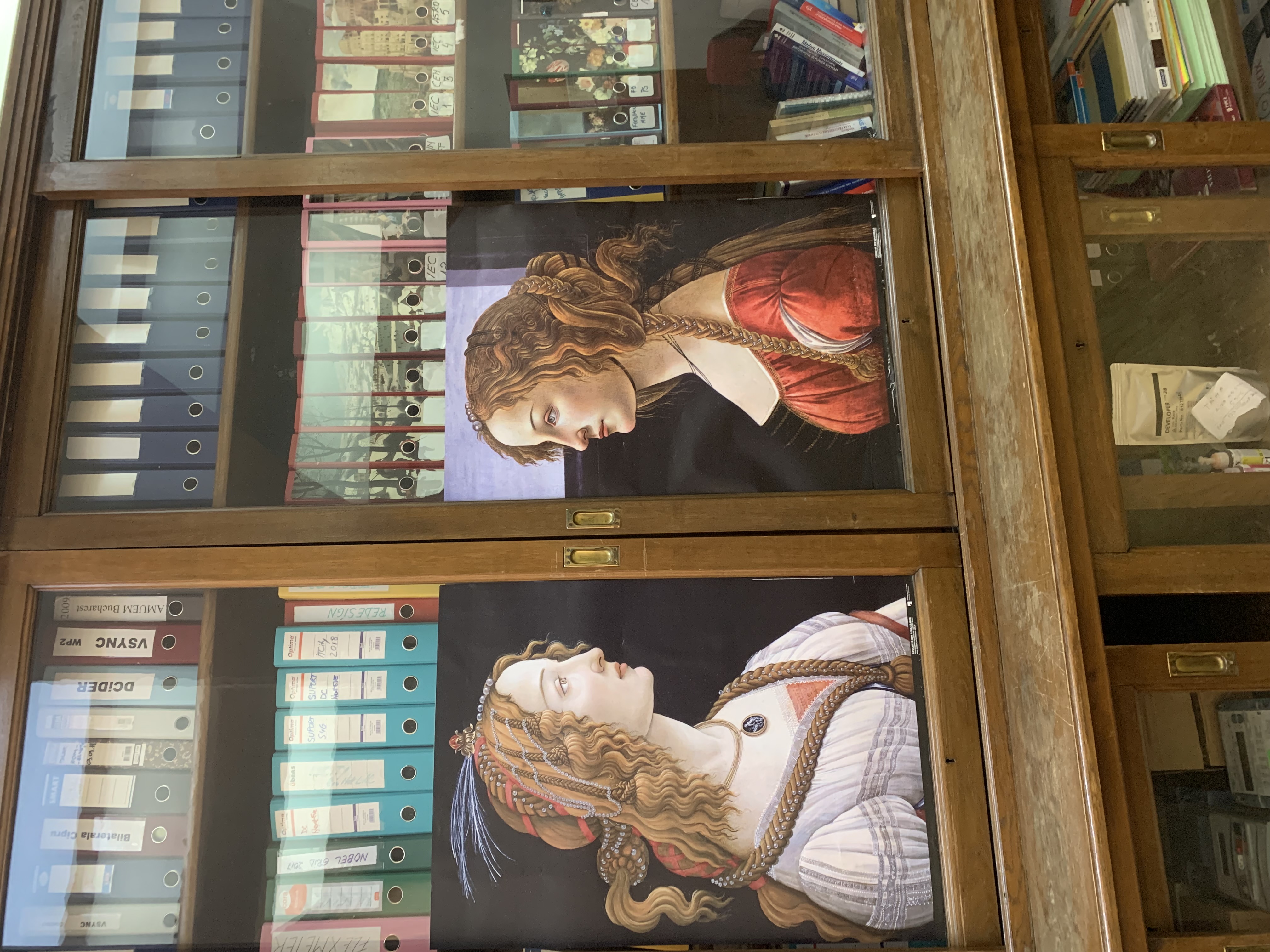 Researcher and Research Manager
Manage an Individual Project
9%
9%
Provide Specialised Professional Services to a range of Research Projects
Lead Research Management across an entire institution
14%
35%
Lead Research Management across multiple institutions
Lead a team supplying Specialised Services to Research Projects
1%
13%
Manage several Research Projects directly
Other
11%
8%
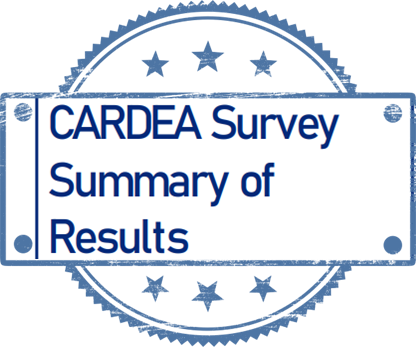 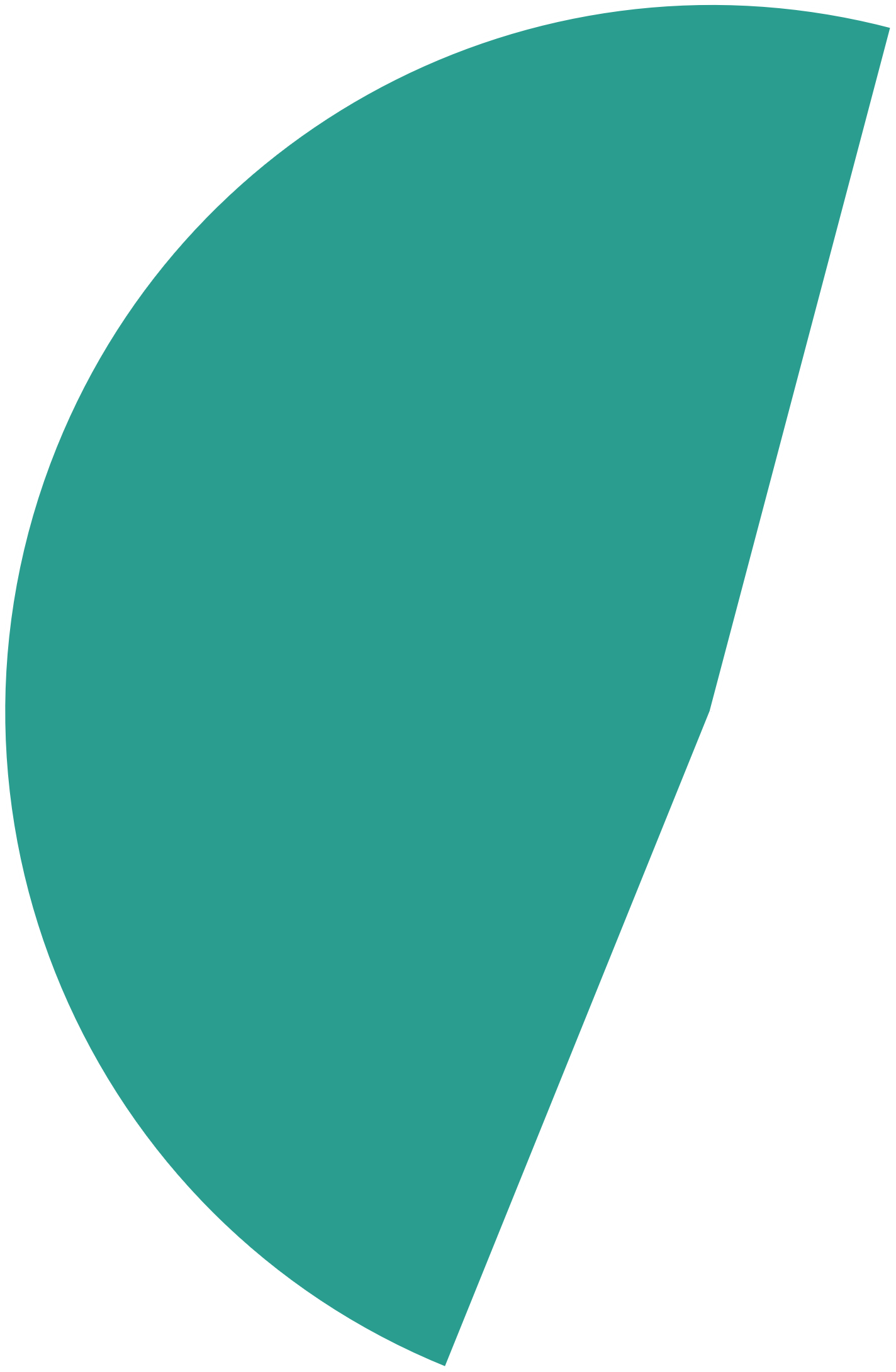 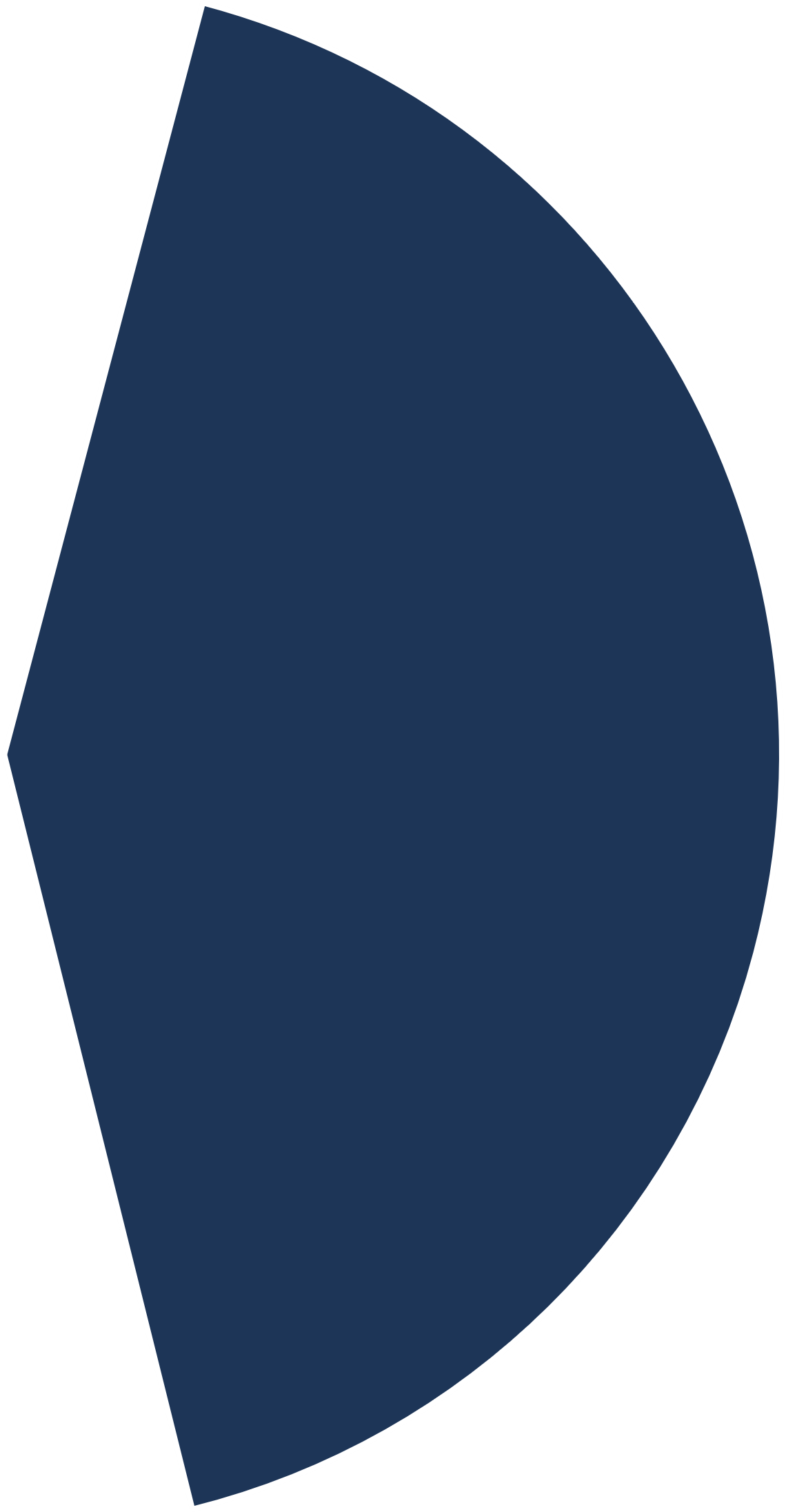 Somewhat YES
Definitely YES
48%
Do you have the skills to be an effective RM?
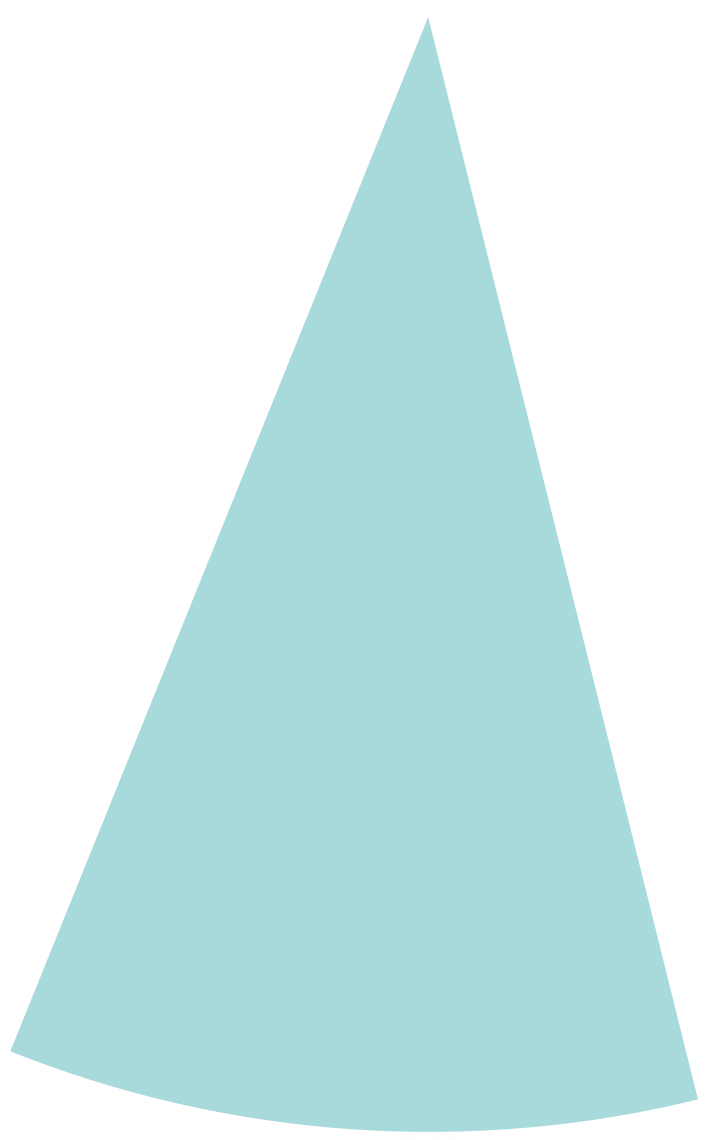 42%
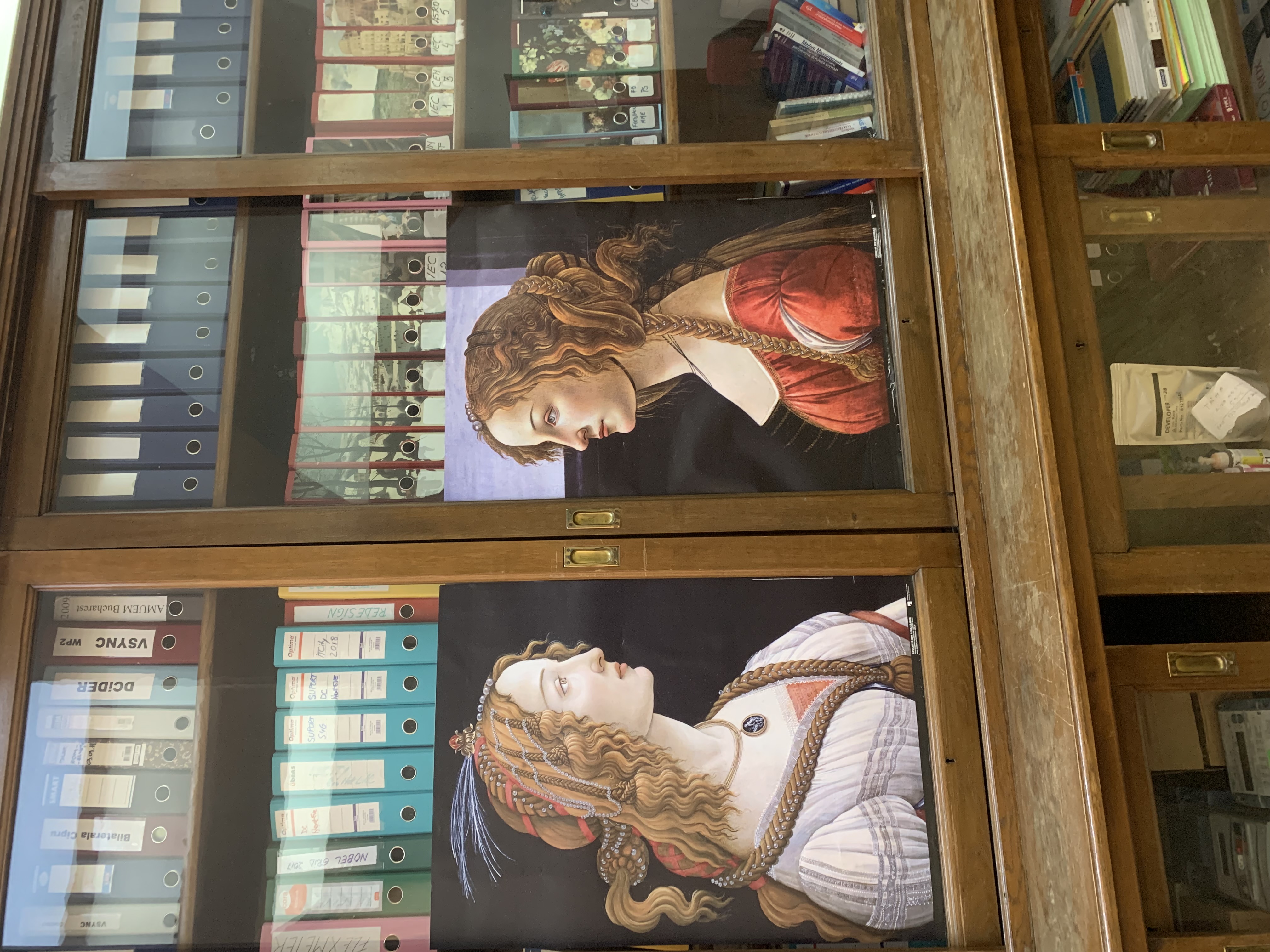 Neutral/Somewhat No/No
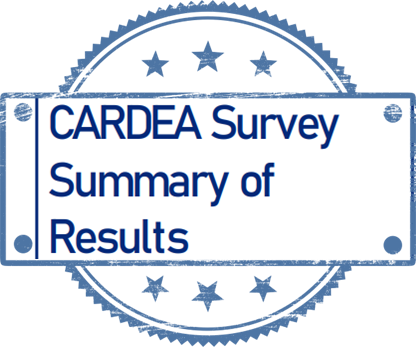 10%
RM Quality of Work
Do you feel your organisation values and recognises your contribution to research management appropriately?
Do you understand how your role fits in your organisation?
Yes
90%
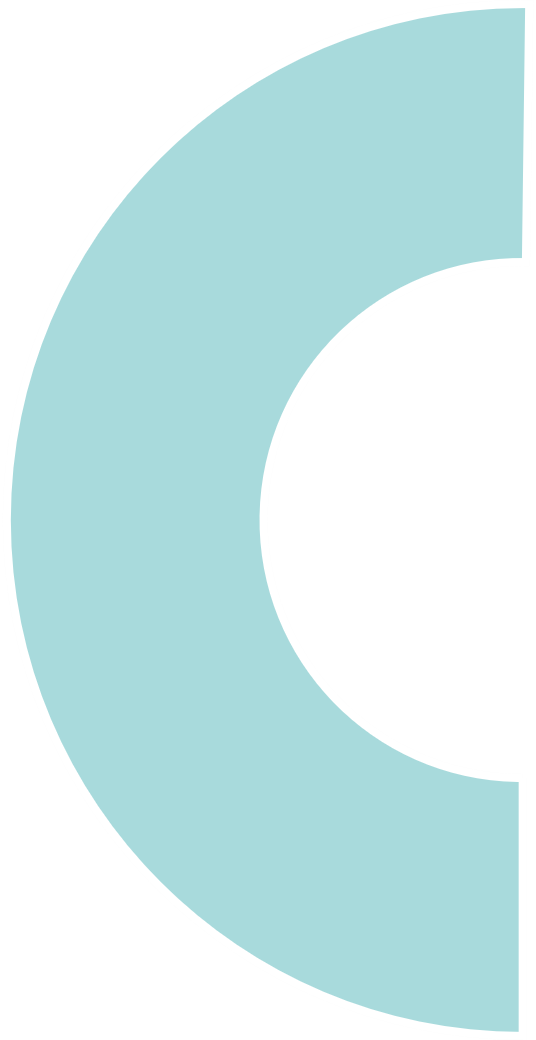 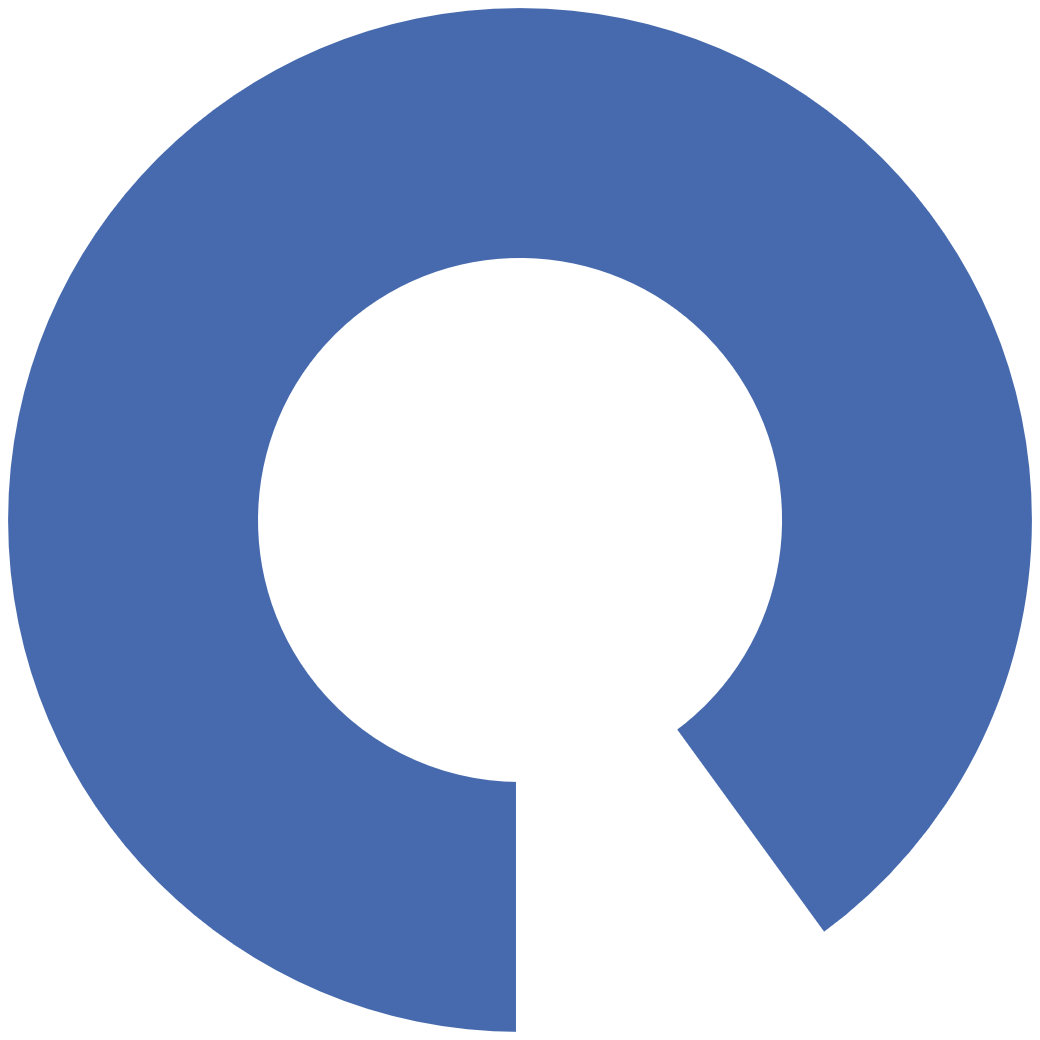 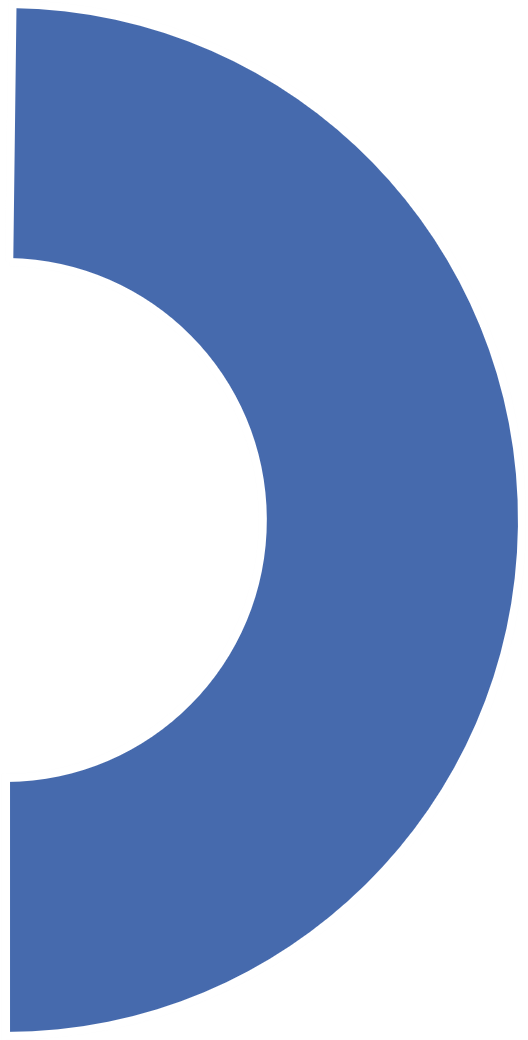 No
50%
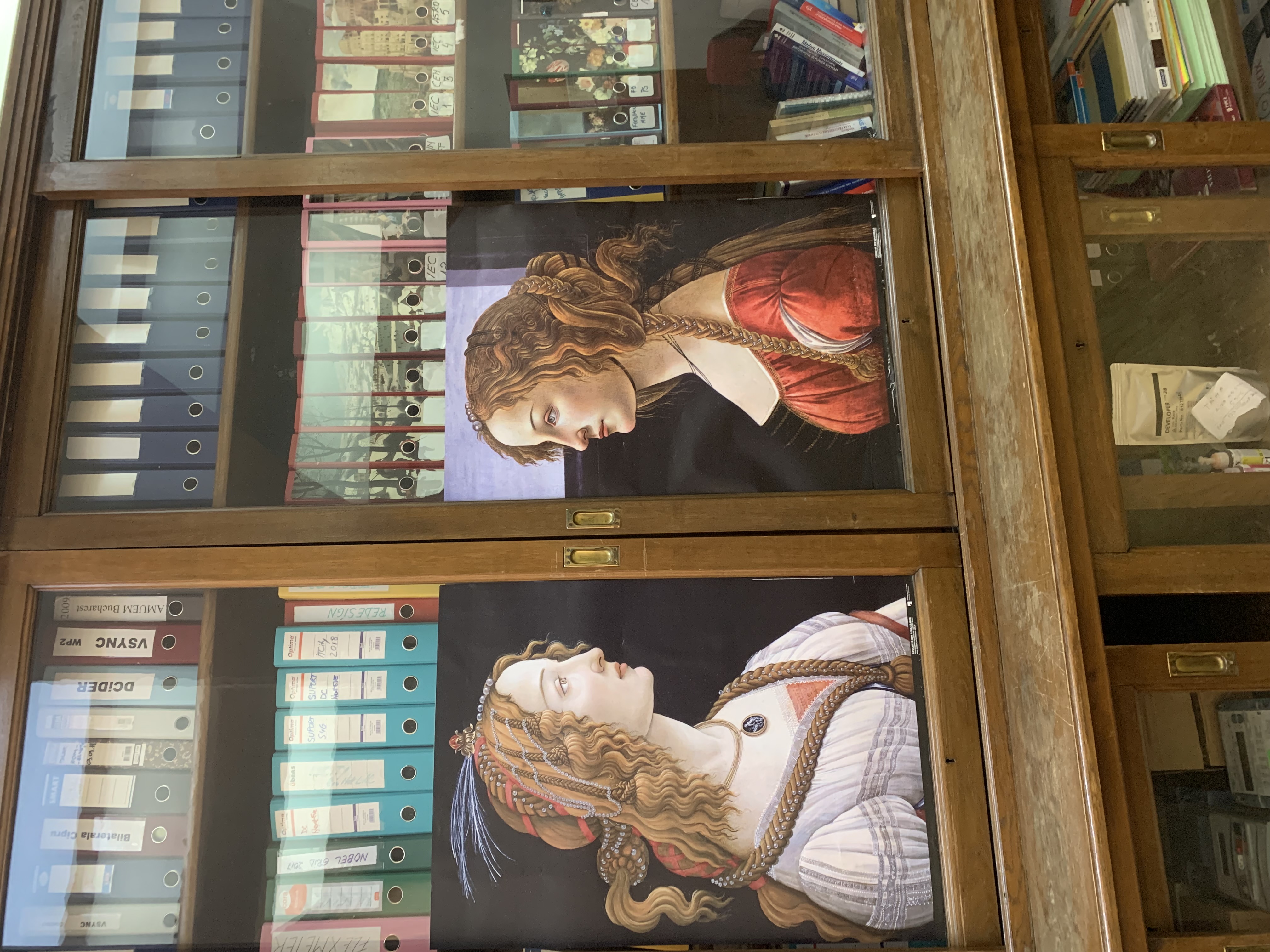 Yes
50%
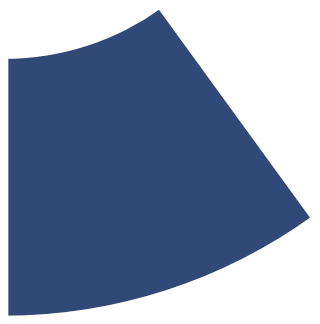 No
10%
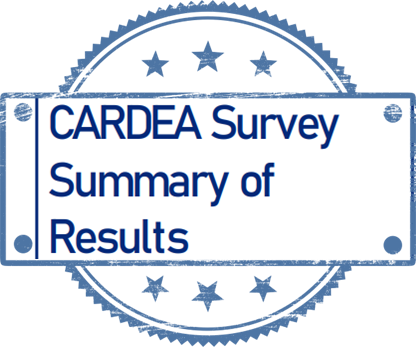 RM Quality of Work
Do you have suitable opportunities to contribute to organisational decision making at the appropriate level?
Do you enjoy an appropriate amount of work autonomy to choose your methods of working and pace of work?
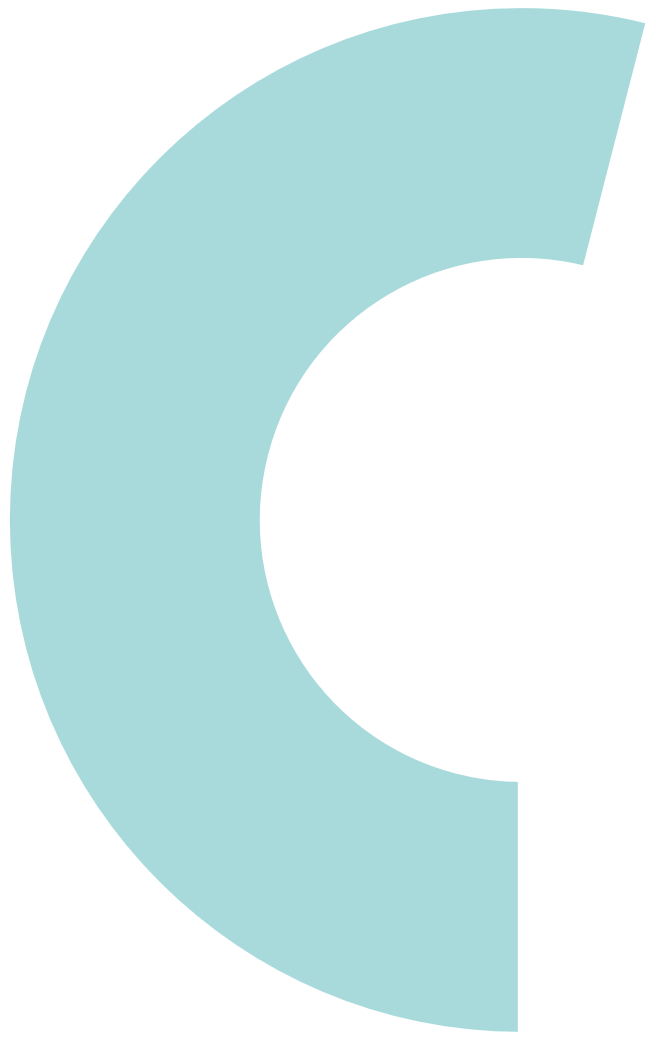 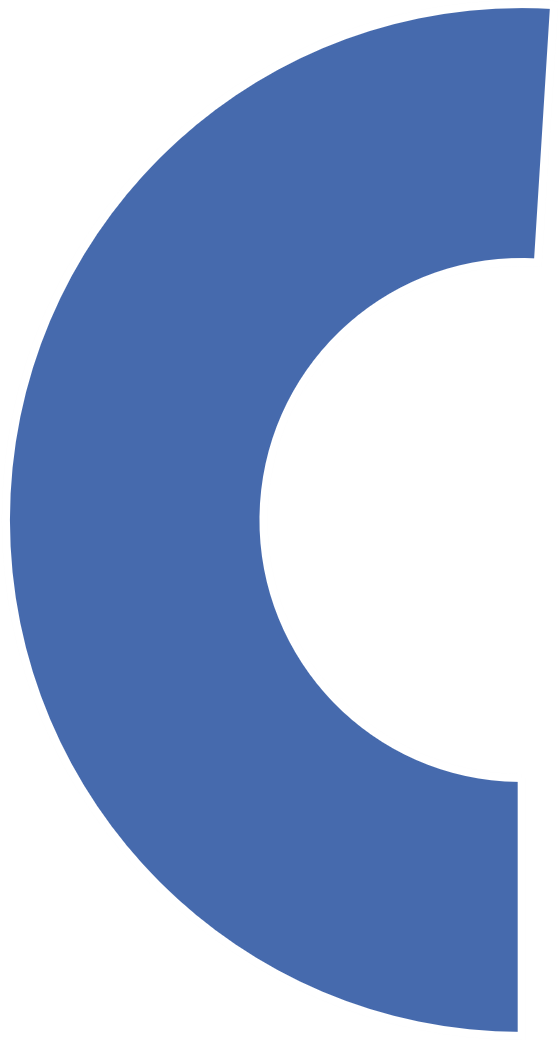 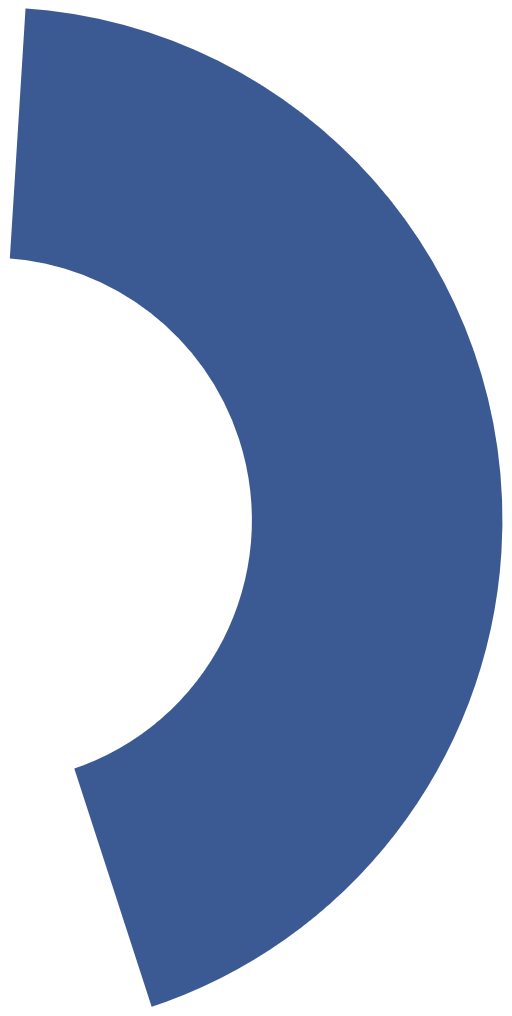 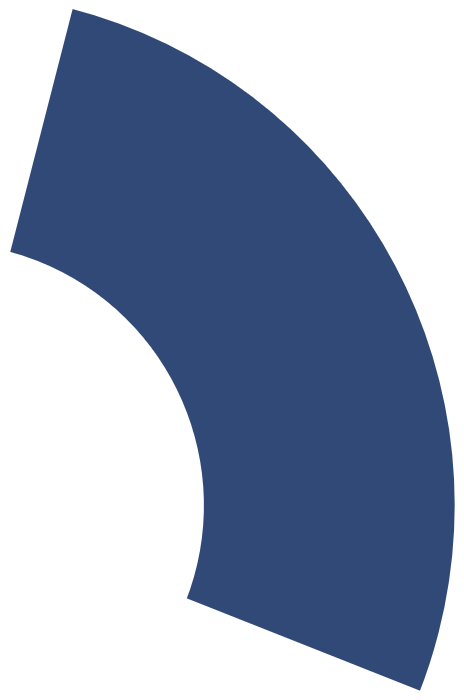 No
27%
Yes Somewhat
Yes Somewhat
Yes Completely
54%
44%
51%
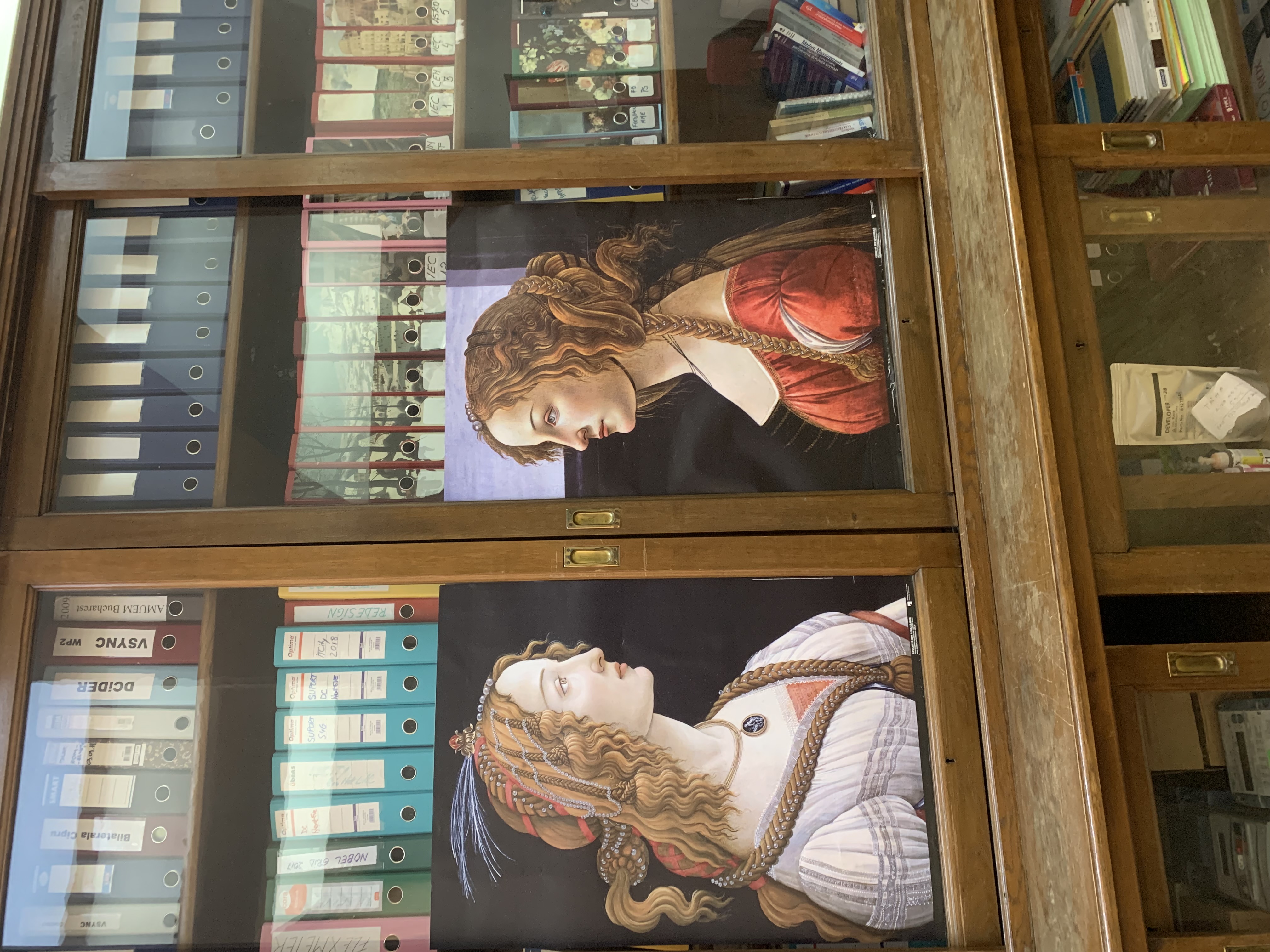 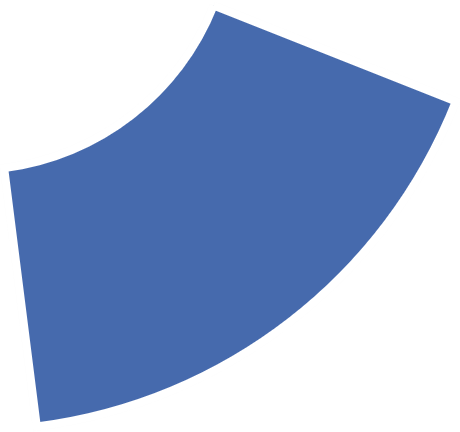 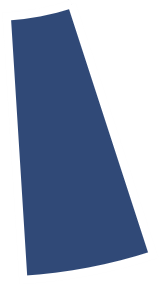 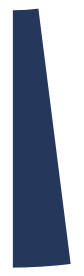 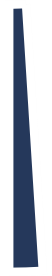 Yes Completely
17%
No
Other
Other
4%
2%
1%
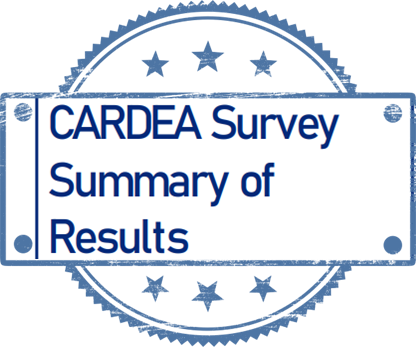 CARDEA Levels of RM
First Stage Research Manager (RM 1)
First 2 years (FTE) of their RM activity
Recognized Research Manager (RM 2)
2 to 5 years (FTE) experience in RM activity
Established Research Manager (RM 3)
5 to 8 years (FTE) experience in RM activity
Senior Research Manager (RM 4)
Greater than 8 years (FTE) experience in RM activity
RESEARCH MANAGER COMPETENCIES
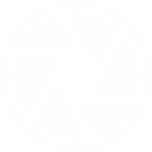 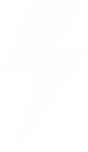 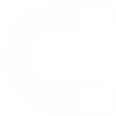 Technical Skills
Outreach & Community
Communication
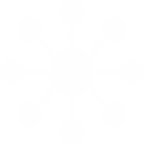 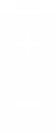 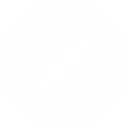 Specialised Knowledge
Financing/Contracting
Relationship Management
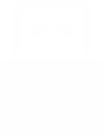 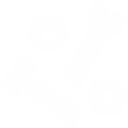 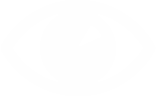 Project Management
Line Manage. Talent Dev.
Transversal Skills
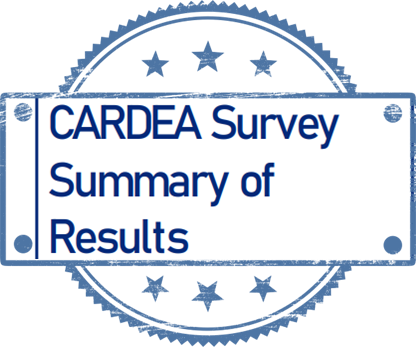 COMPETENCIES - CARDEA Matrix
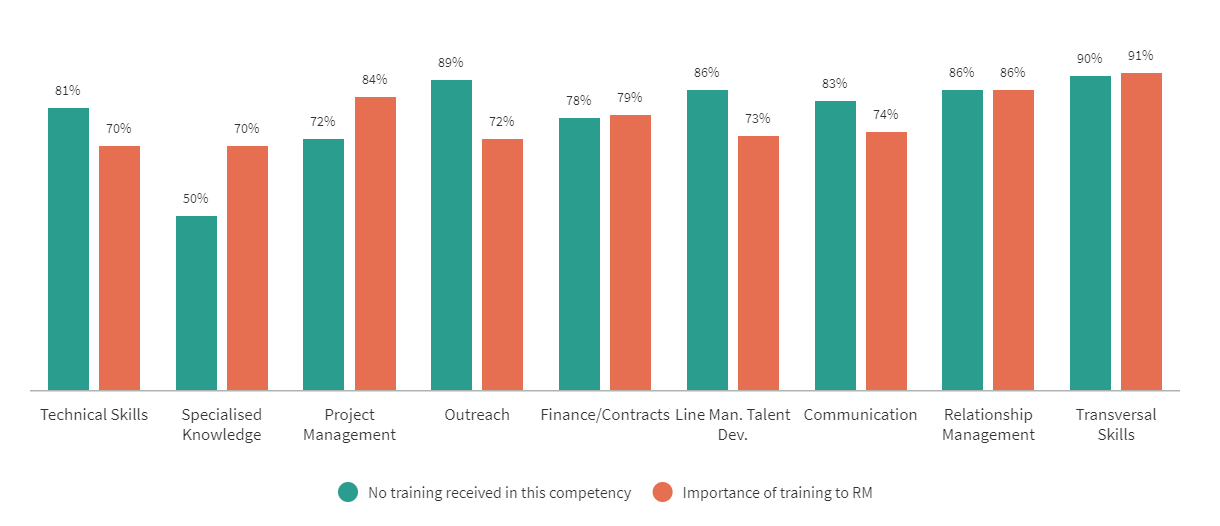 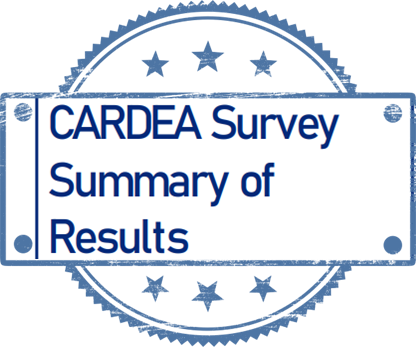 Routes into Research Management Career
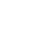 I was interested in supporting research but not conducting research
I have the correct skills profile
Other
3.95
3.73
3.50
I needed a job and RM opportunities were available
It was recommended to me
I saw the opportunity for a rewarding career in RM
2.75
2.76
3.00
I worked in a different area of management/administration and transferred to a research focus
I tried for research opportunities, but they didn’t materialize
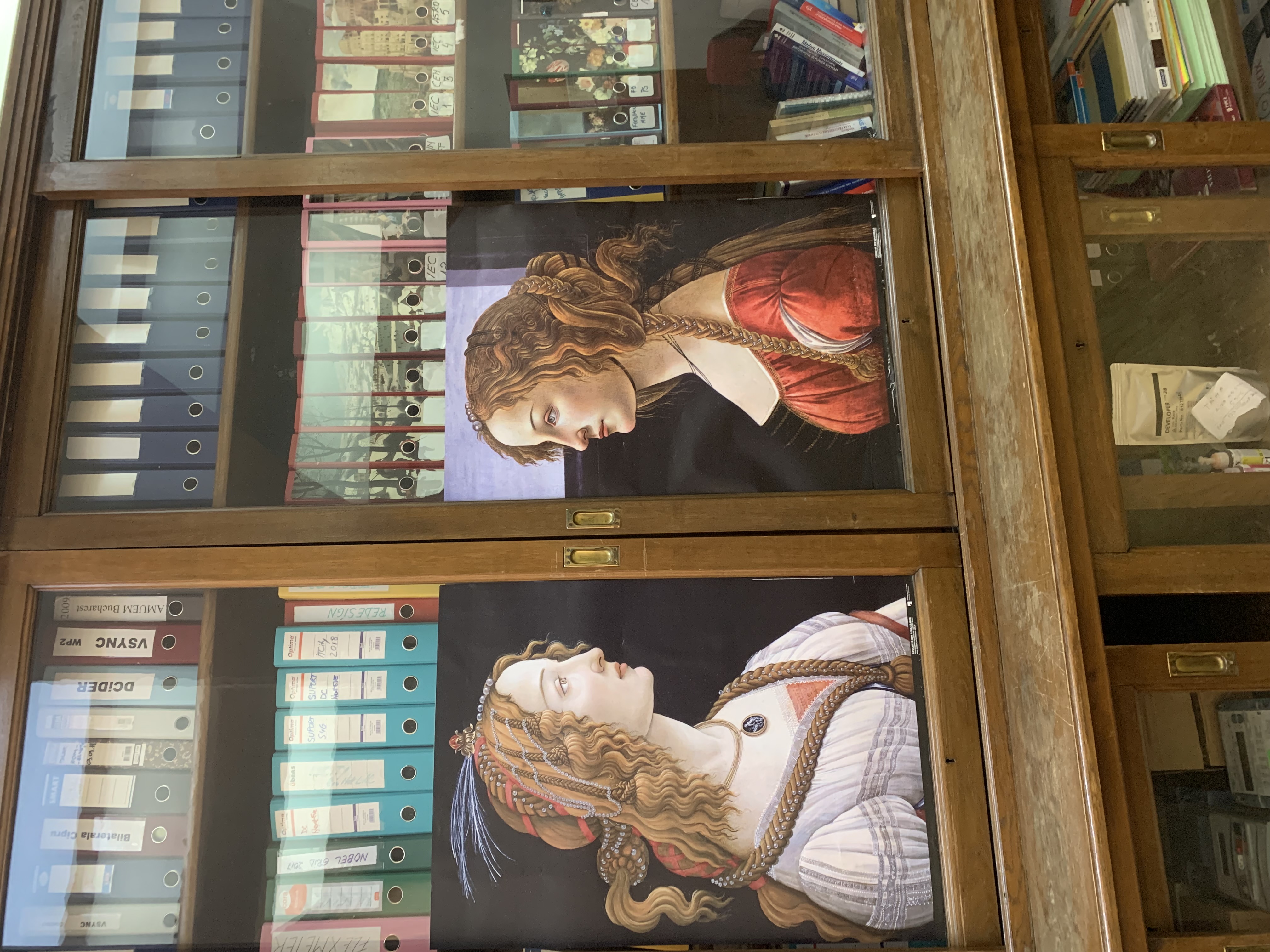 1.84
2.25
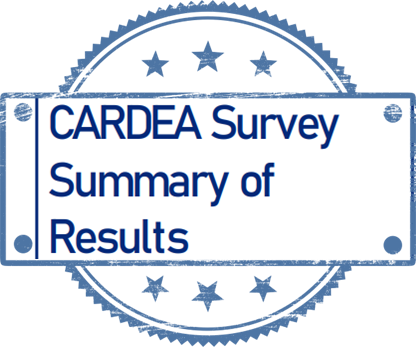 Values are mean scores on a scale from 1 to 5
Professional identity - research managers
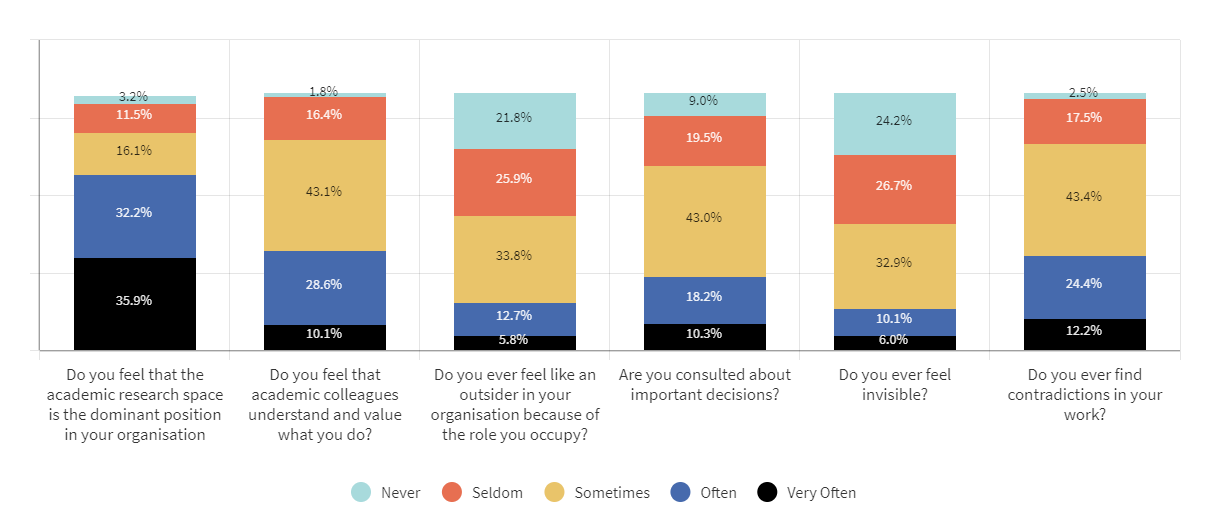 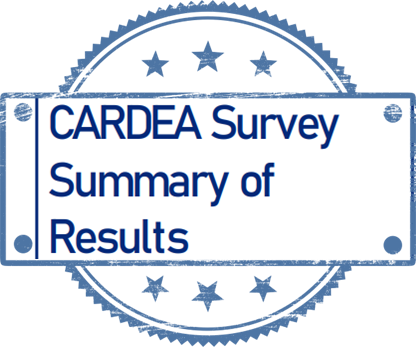 The CARDEA Hub
Equality, Diversity and Inclusion Strategy Plan
The CARDEA Hub inclusive of the CARDEA Academy will provide a platform for training and development focusing on 3 important aspects
A. Transition Support Programme
B. Pilot Coaching and Mentoring Programme
C. EDI Awareness Training Modules
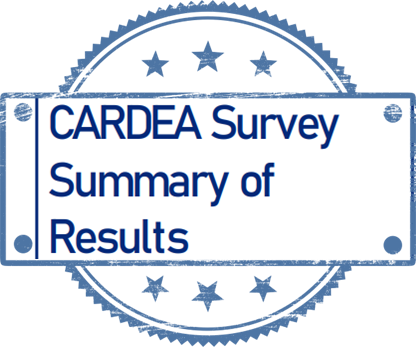 Open doors …
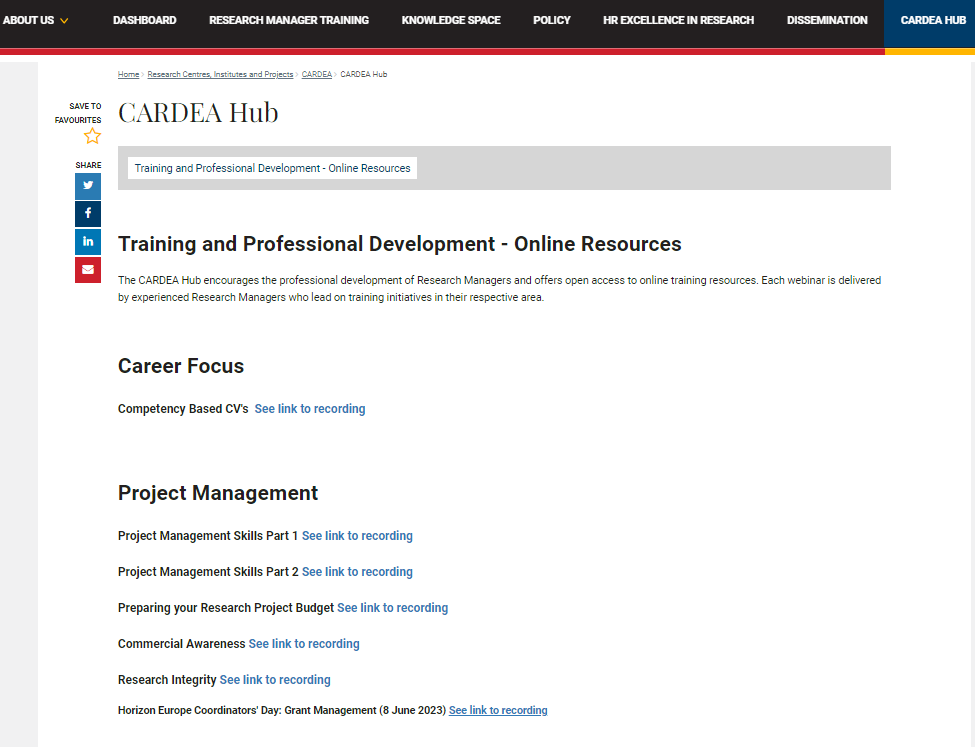 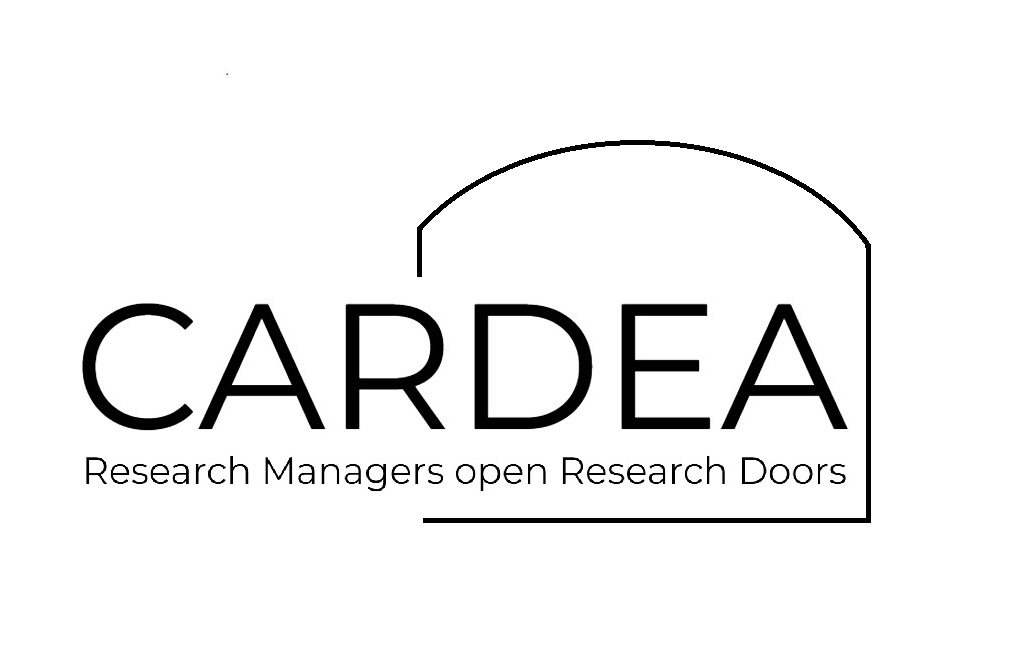 EURAXESS
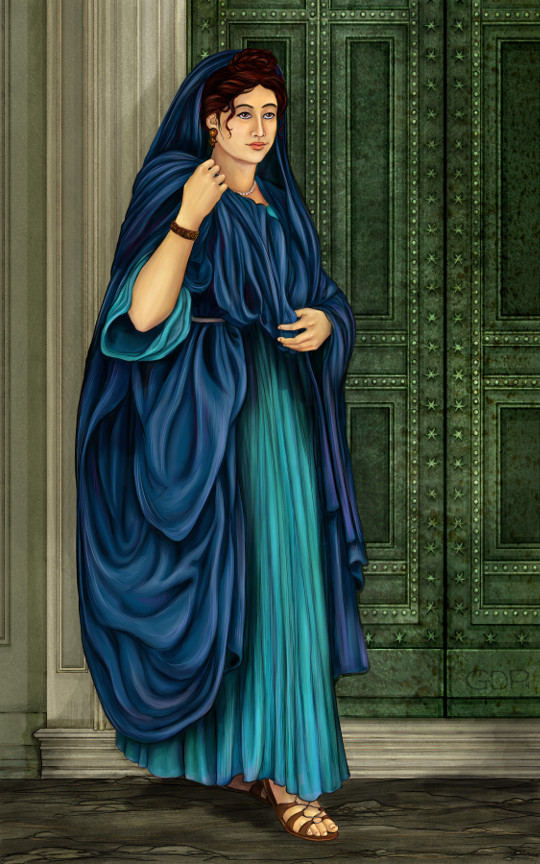 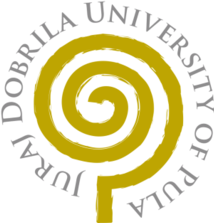 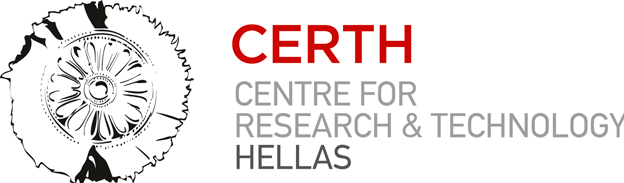 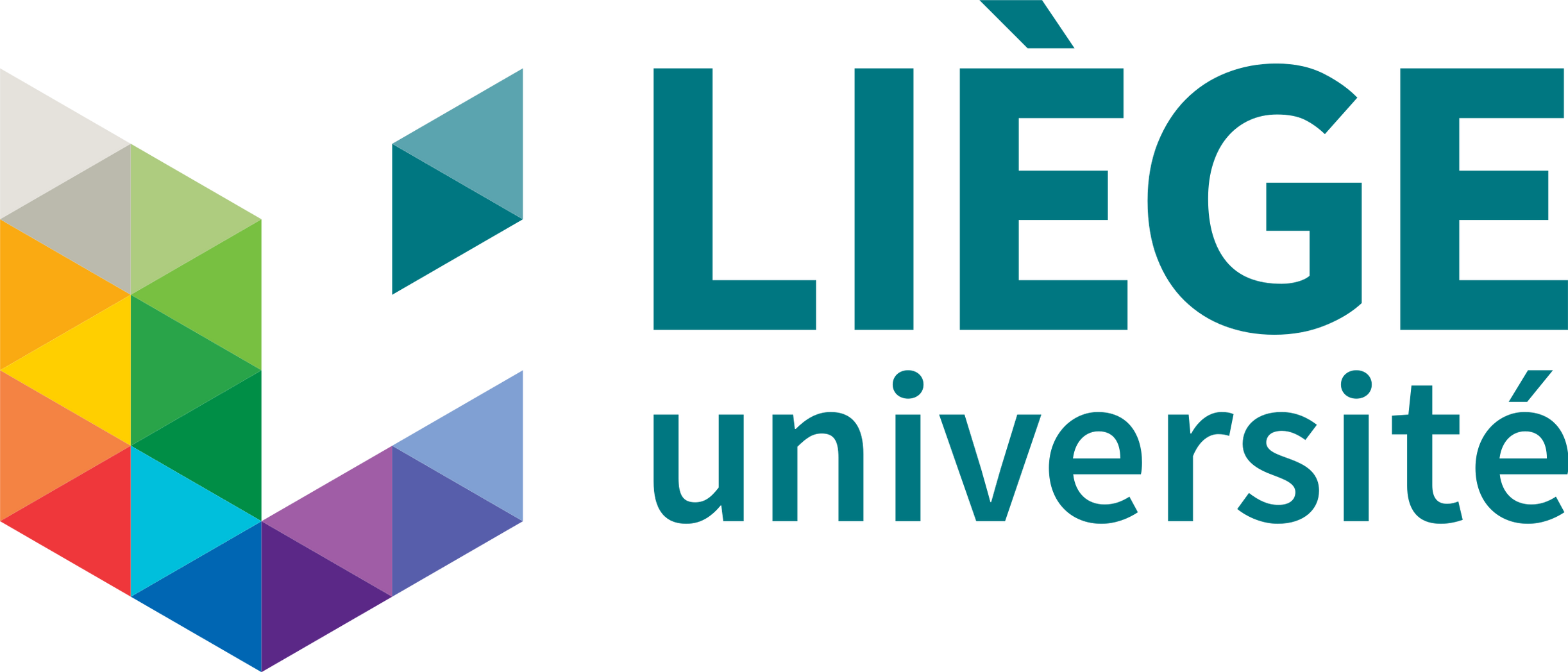 GREECE
BELGIUM
CROATIA
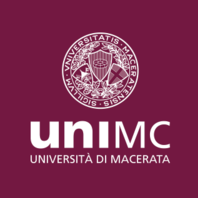 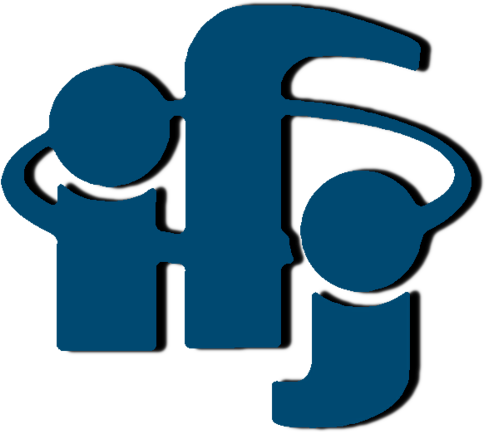 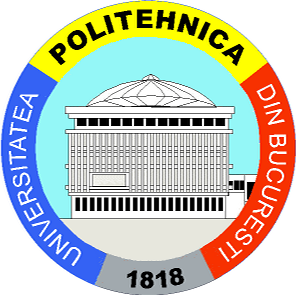 ITALY
ROMANIA
POLAND
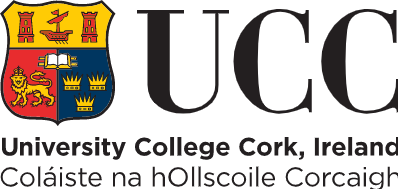 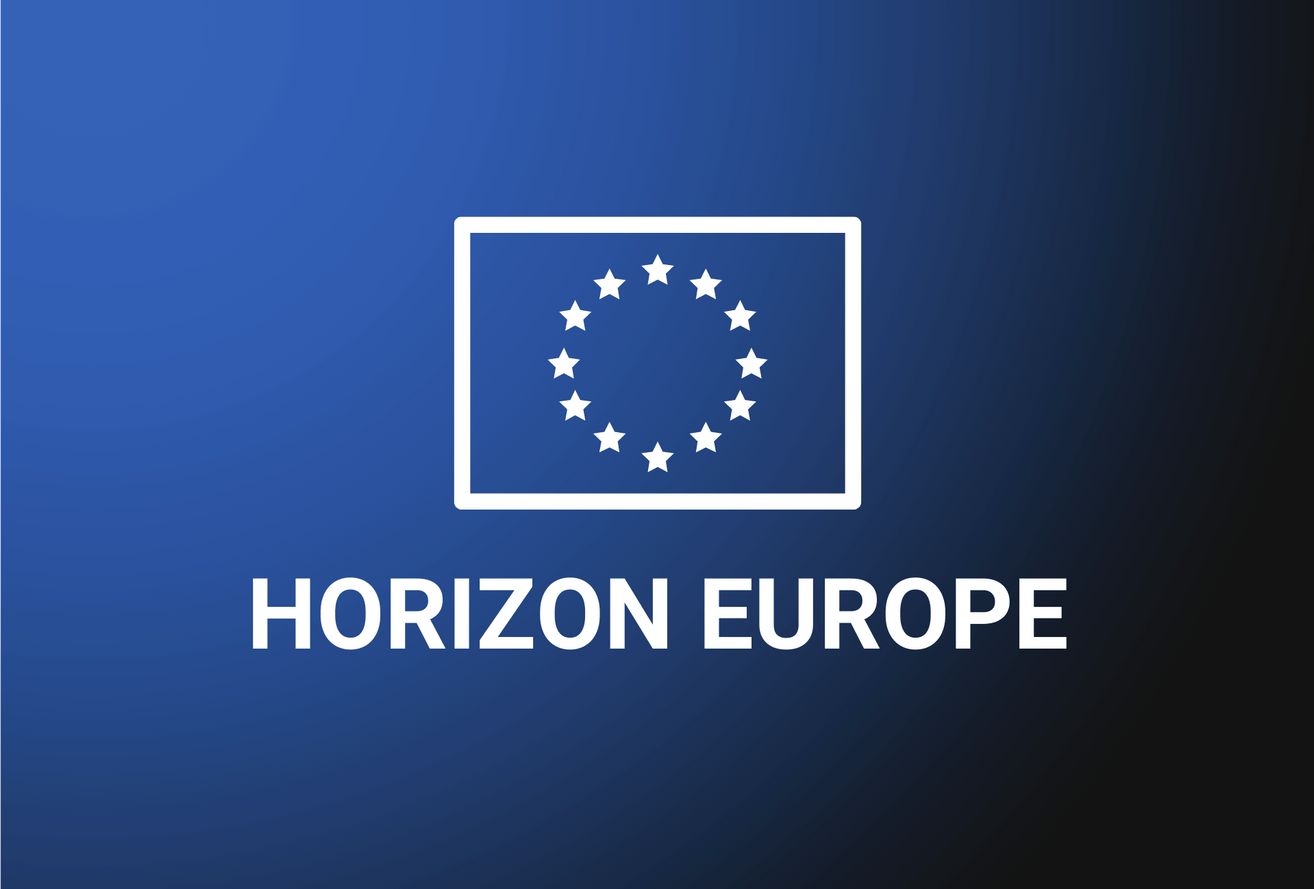 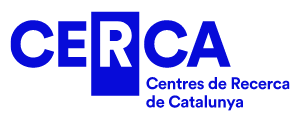 SPAIN
IRELAND
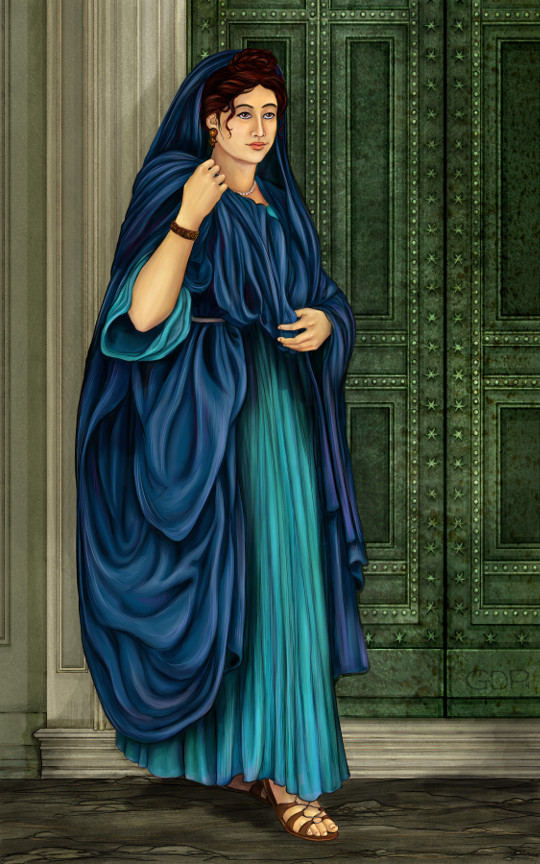 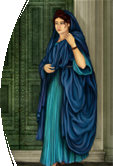 Q&A session
.